АЛГЕБРА
10 класс
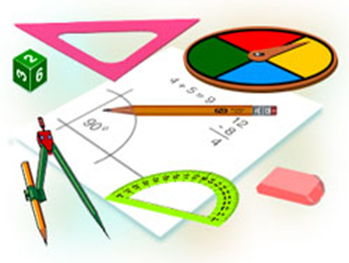 Тема:
ПРОСТЫЕ ИРРАЦИОНАЛЬНЫЕ НЕРАВЕНСТВА (2-часть)
РЕШЕНИЕ ПРИМЕРОВ
Пример 1. Решите неравенство:
Это неравенство решается по правилу (2):
РЕШЕНИЕ ПРИМЕРОВ
РЕШЕНИЕ ПРИМЕРОВ
Пример 2. Решите неравенство:
Это неравенство решается по правилу (3):
РЕШЕНИЕ ПРИМЕРОВ
РЕШЕНИЕ ПРИМЕРОВ
Пример 3. Решите неравенство:
РЕШЕНИЕ ПРИМЕРОВ
РЕШЕНИЕ ПРИМЕРОВ
РЕШЕНИЕ ПРИМЕРОВ
Замена переменной
Этот метод аналогичен соответствующему методу замены переменной, использованному при решении иррациональных уравнений.
Пример 4. Решите неравенство:
РЕШЕНИЕ ПРИМЕРОВ
ЗАДАНИЯ ДЛЯ САМОСТОЯТЕЛЬНОГО РЕШЕНИЯ
Стр. 83
№ 61
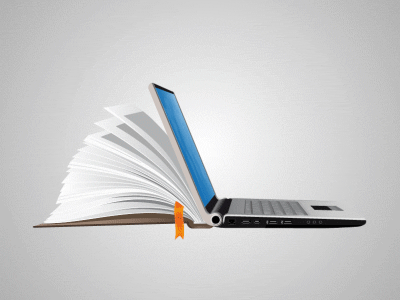